2019 Lion Management Input Strategy
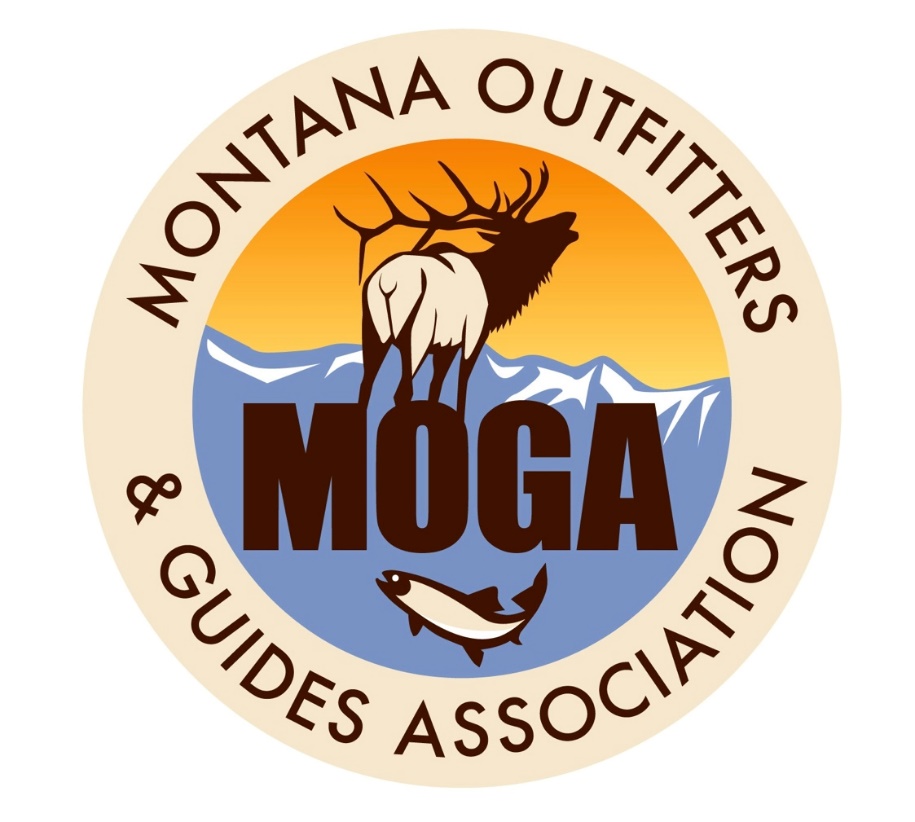 Presented  By 
Pat Tabor
Topics and Themes
Presentation on Conservation and Monitoring
Summary of MOGA Perspective
What MOGA will oppose/support
Proposed Legislation on Nonresident Hound Handlers
Allocation discussions mid 2019
What we need from you
Q & A
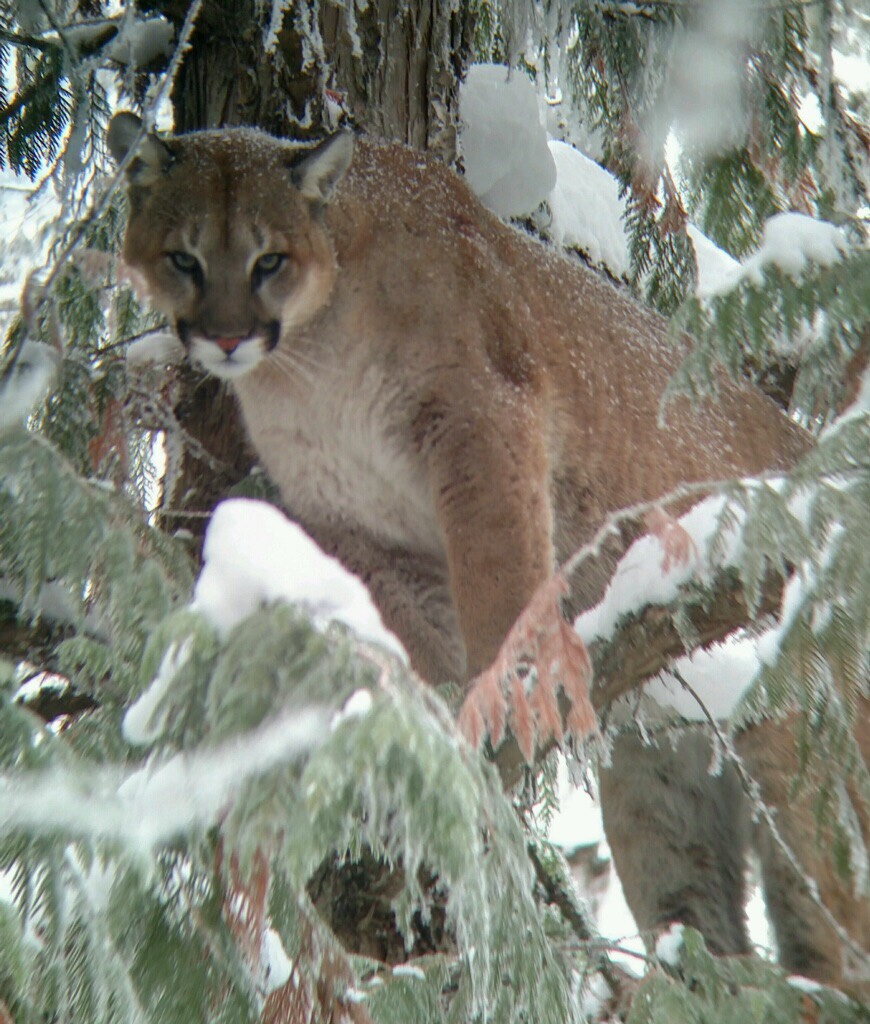 MOGA’s  Perspective on Lion Report
Generally support the science and conclusions of the conservation strategy and monitoring program
Believe any references left in the report regarding allocations are inappropriate, and are not properly researched and vetted.  Report fails to articulate the impact of unregulated nonresident houndsmen impact over the years
MOGA believes there should be an Inclusion of a table comparing lion harvest quota and actual harvest by year and Region
MOGA’s  Perspective on Lion Report
The Report is silent on how error terms related to abundance estimates will be utilized in developing ecoregional harvest levels and translated to Regional Harvest strategies. MOGA believes this a major technical oversight and is the place where over regulation can occur when the data are not fine enough to support
If report extracts allocation conversations, MOGA will support at Commission and Legislative funding
Support - Oppose
Any references or summations that conclude that outfitted  nonresident participation is to blame for imbalance or social issues
Further migration to a permit system for districts within regions and applying to new regions
Elimination of hybrid method in Region 2 as fair and effective tool for balanced participation and nonresident opportunity
Further permit stratification by sex
Morphing current HDs into super eco-region districts resulting in redistribution of existing priority use permits currently owned by outfitters
Proposed Nonresident Hound Handler’s Bill
To create a license and drawing mechanism that puts a structure and limit on the number of nonresident hound handlers legally authorized to hunt with dogs in Montana for mountain lions.  
The law would create a new license, there would be a limit of 35 licenses issued and would require a draw that includes specifying what district the nonresident houndsmen chooses to use.  
The nonresident houndsmen would also be required to possess a nonresident lion license for the district they are hunting with a dog.  The law would prohibit the nonresident houndsmen from using the dogs hunting in assistance of another lion license holder. 
Proceeds from the new license and drawing fees would be specifically ear marked for contribution to funding the new lion conservation management and monitoring program being proposed for implementation in 2019.
Allocation discussions mid 2019
Must fight off trend towards more nonresident limitations placed by special permit designation
Fight off effort to dissolve the hybrid method being used in Region 2, encourage its usage in other Regions
MOGA legislation crucial in sorting out the real source of social conflict  nonresident houndsmen pressure and illegal outfitting, not legal outfitter assisted nonresident participation as some would have you believe
SO
WHAT
DO
WE
NEED
FROM
YOU?
What do you do?
Read the EMAILS!
Follow instructions we send; we will make it as easy as possible
Get others to do the same; it is about the numbers
Be respectful, don’t trash talk even if provoked!
Do it now, don’t delay
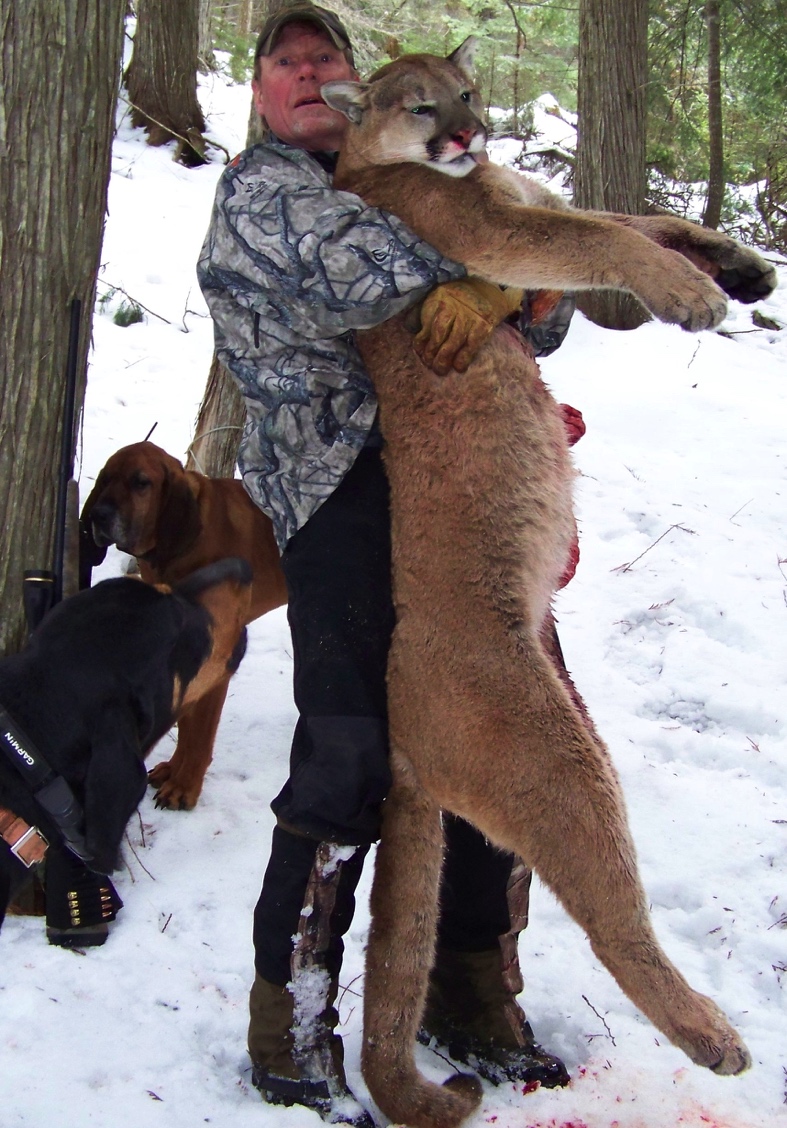 Q & A